Prescribe & Go: 30s Track
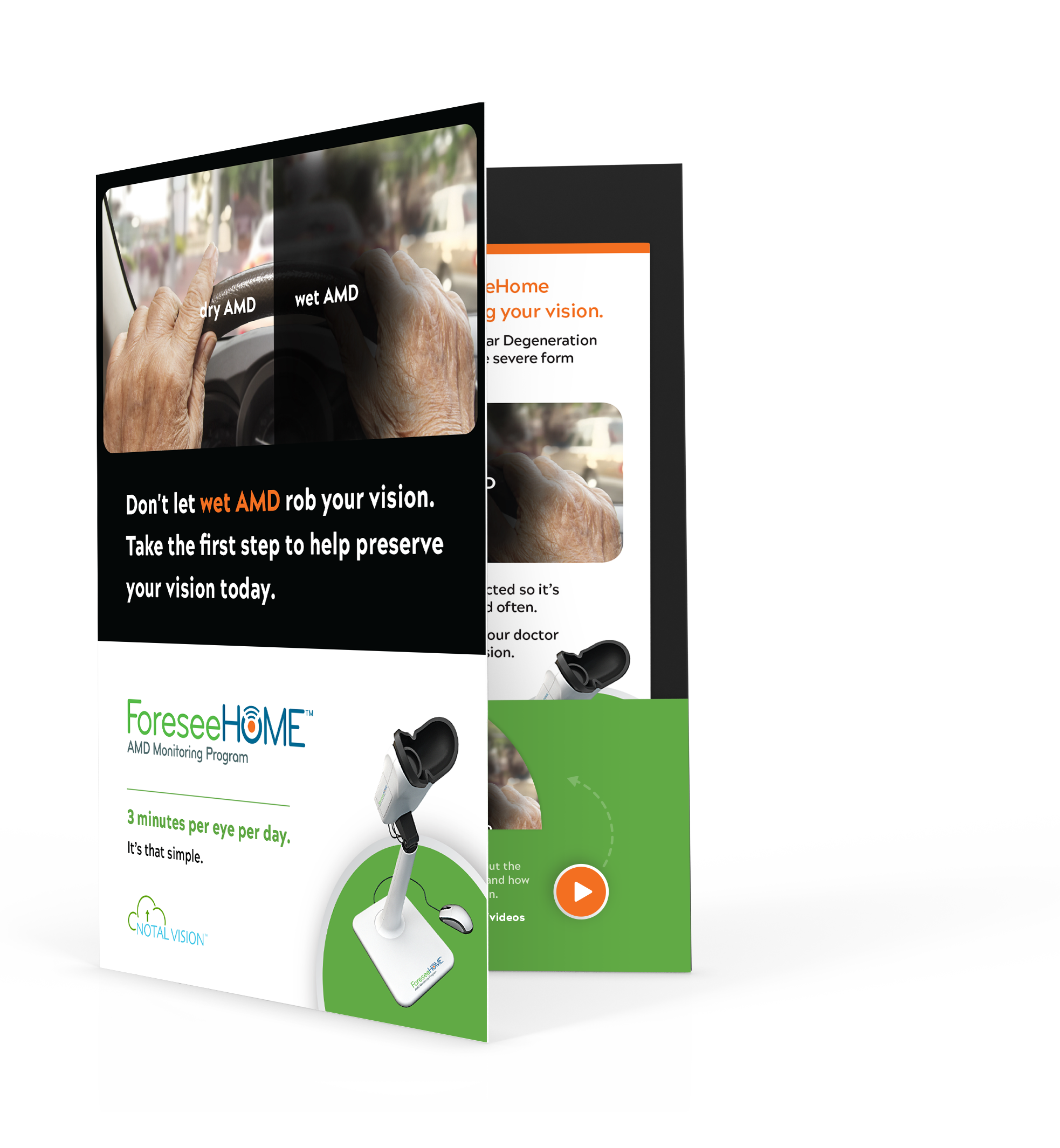 1
2
GIVE PATIENT KIT
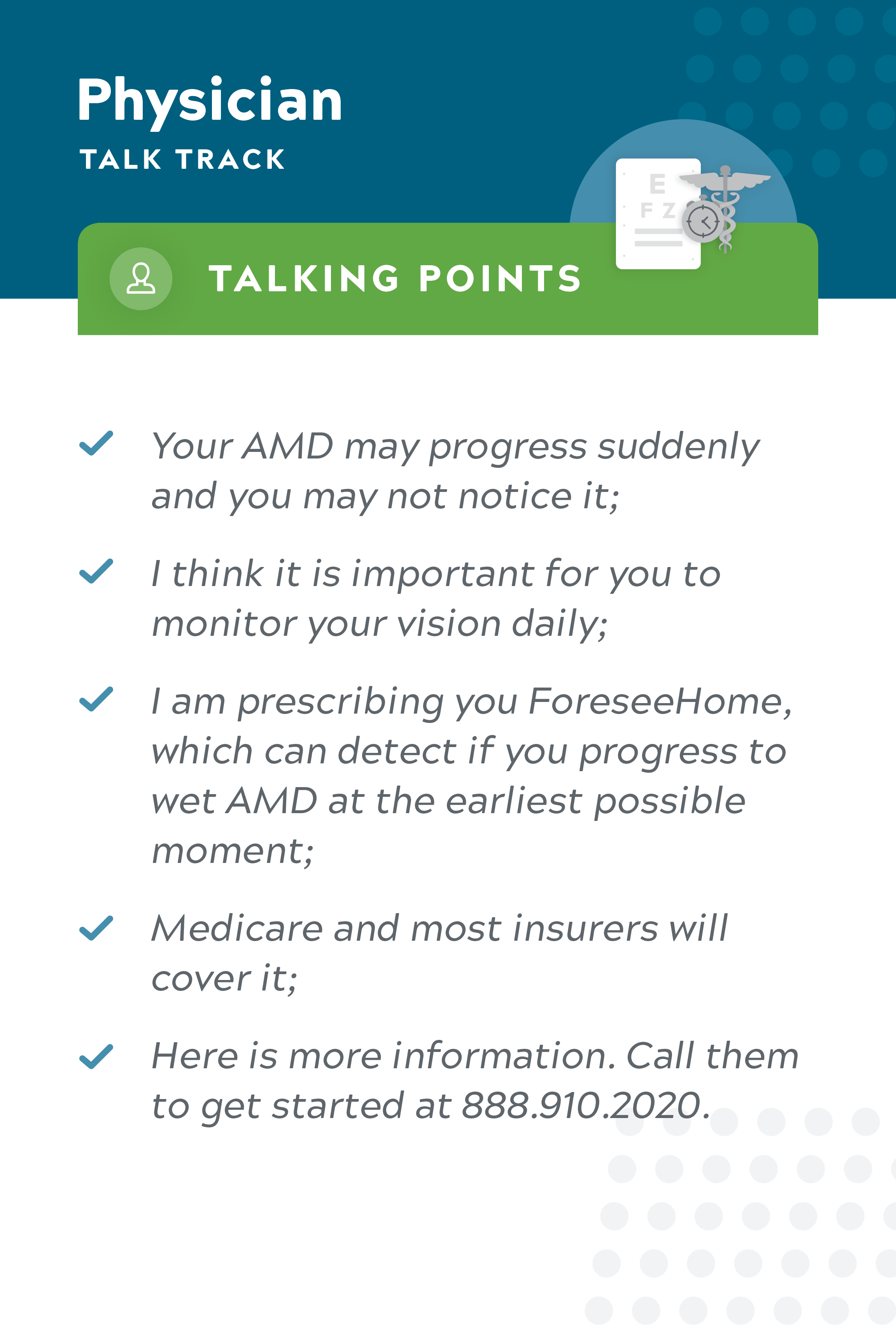 3
SUBMIT RX
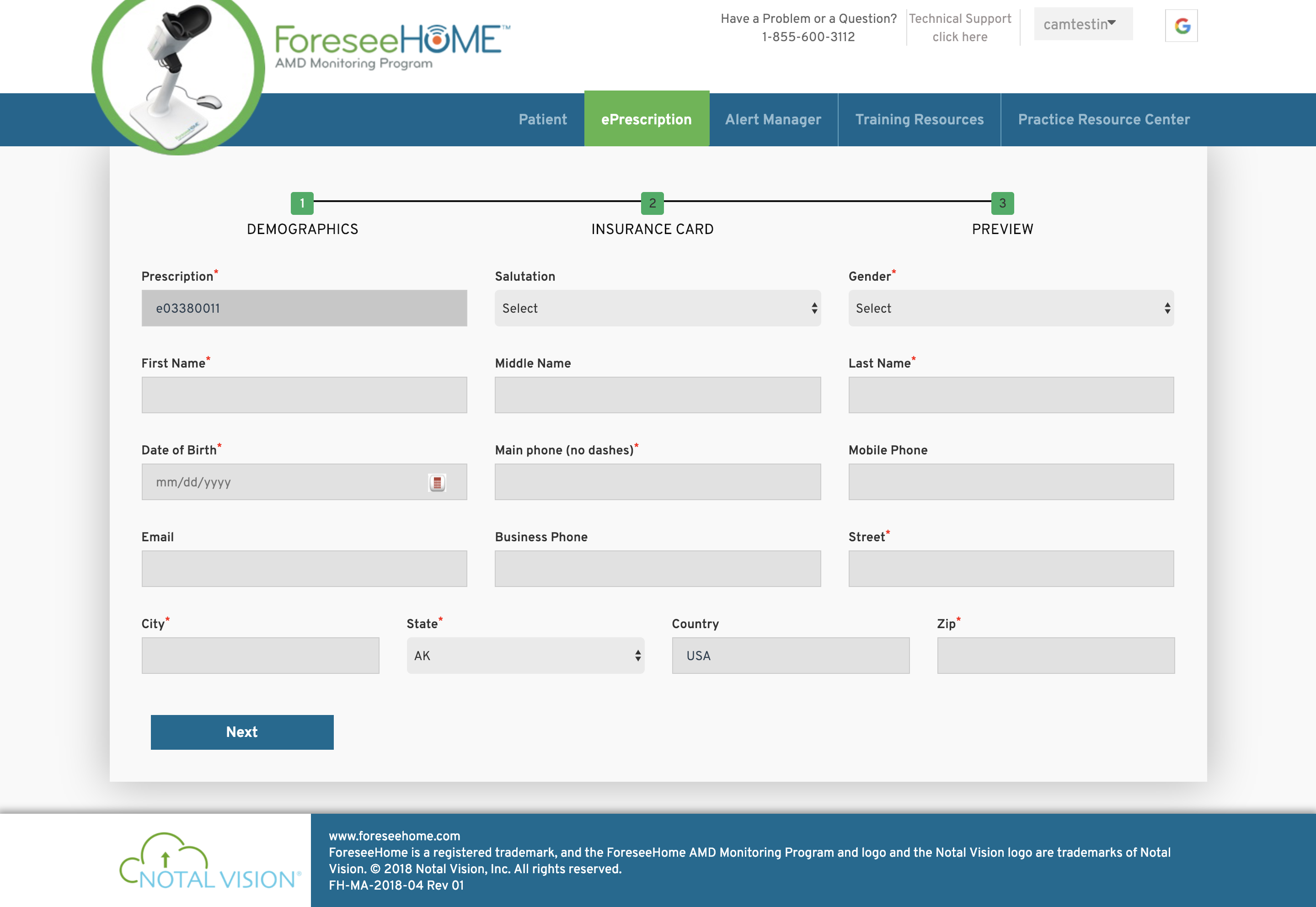 1    |    Prescribe and go: PERSONALIZED RX EXPERIENCE
SM-018.01
[Speaker Notes: Key Message: Prescribing is simple and easy once we incorporate our best practices and resources into your clinic.]
Prescribe & Go: Expanded Track
EDUCATE ON AMD IN THE WAITING AND EXAM ROOM
REINFORCE WITH TECH SUPPORT AND PATIENT ED
1
3
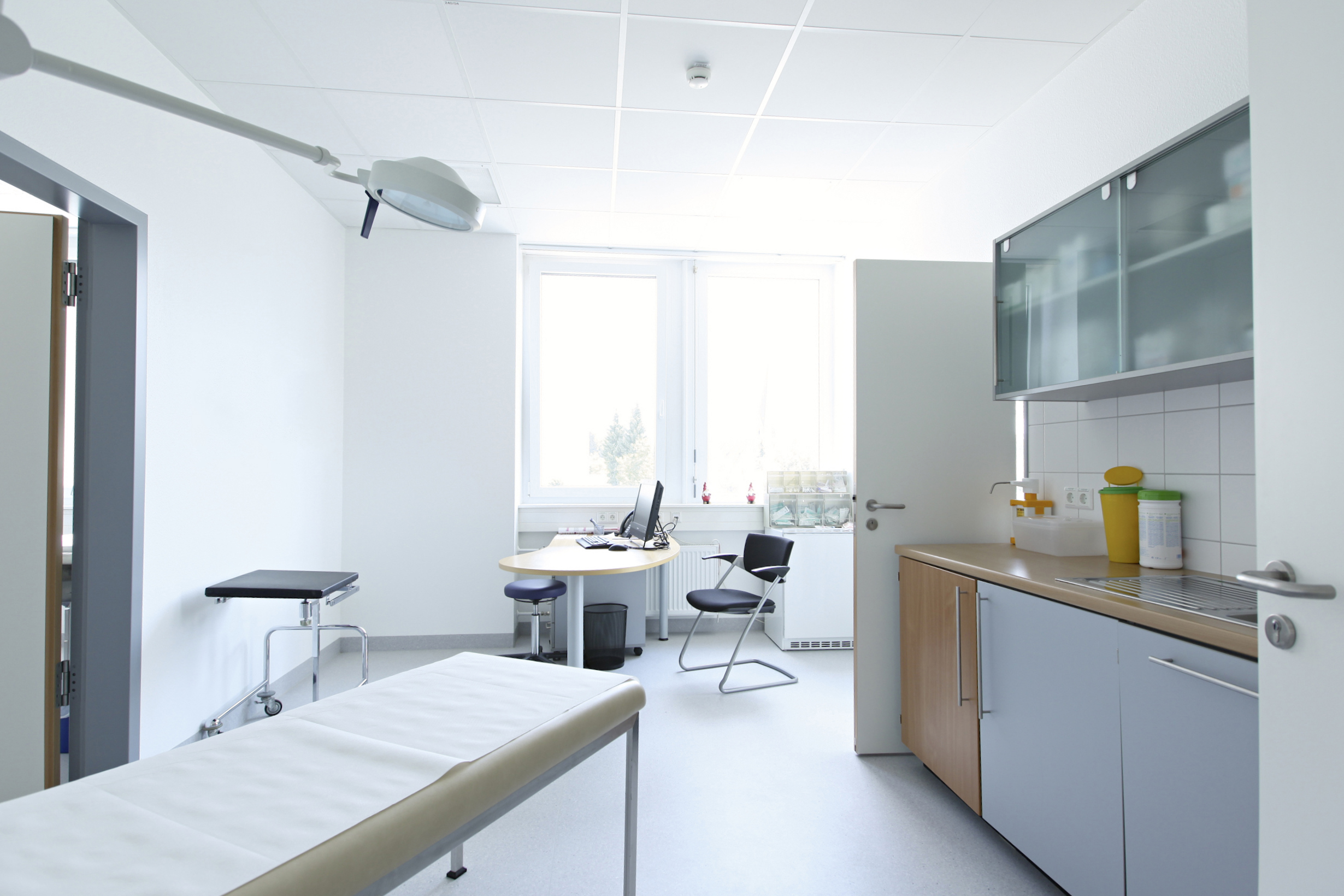 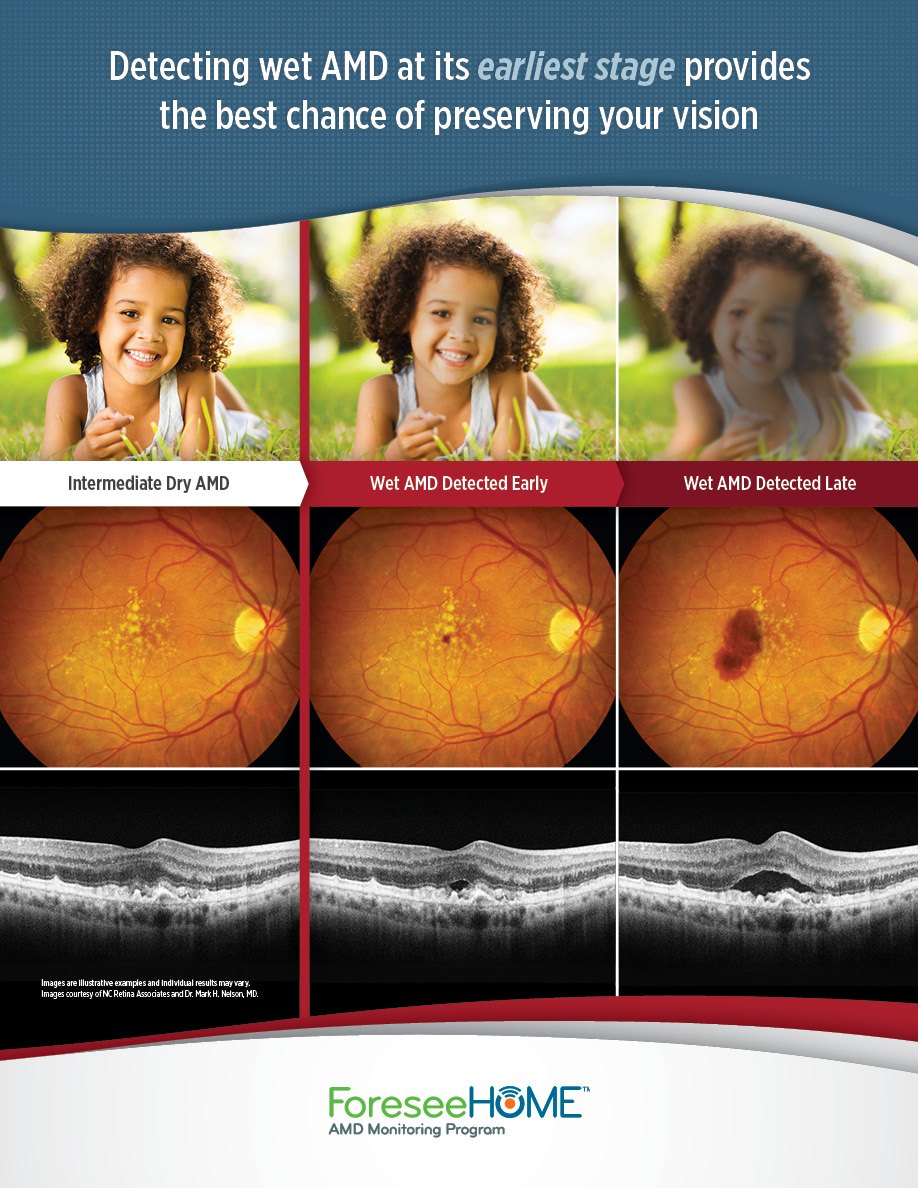 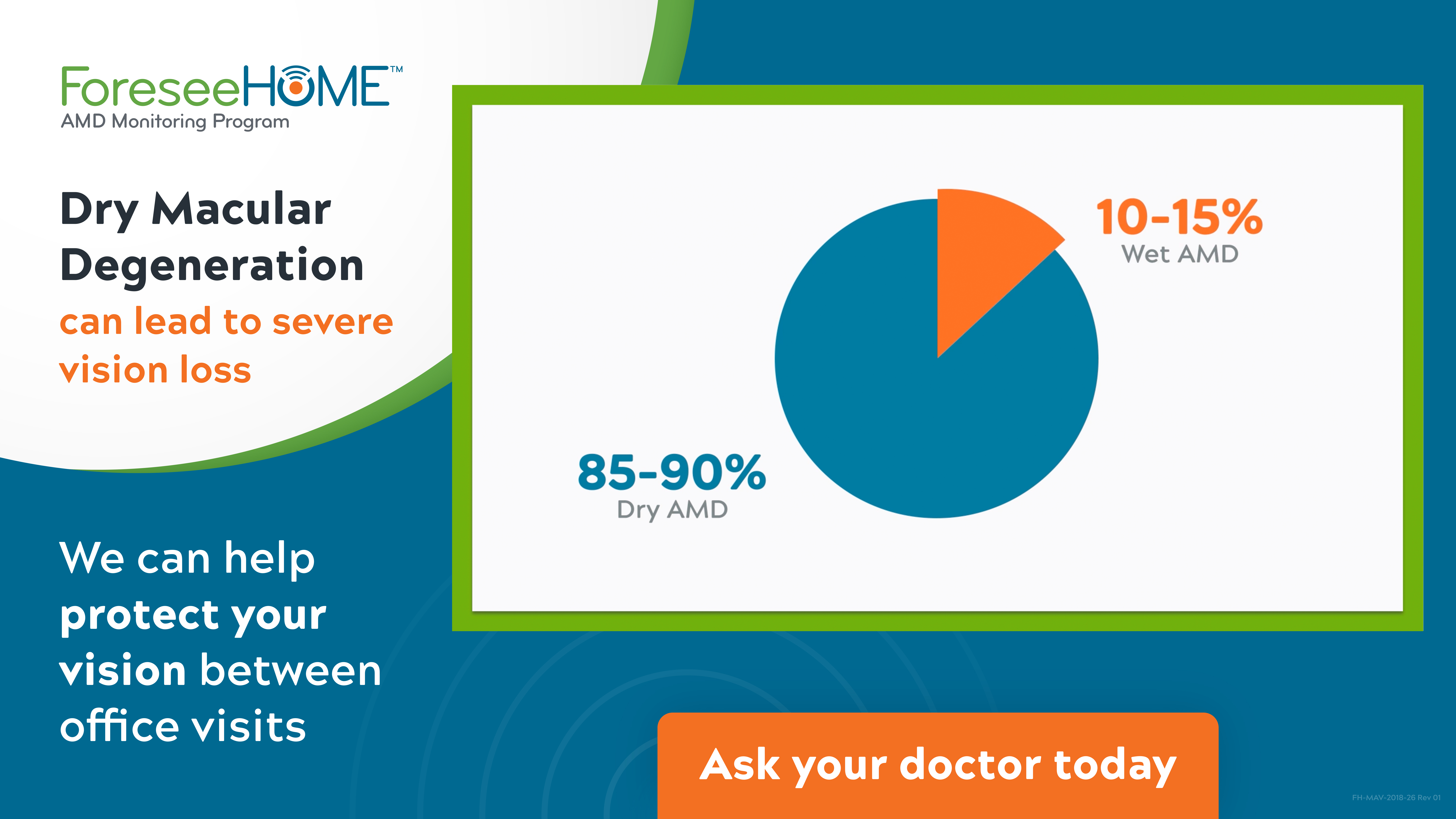 RX FORSEEHOME AND HAND PATIENT KIT
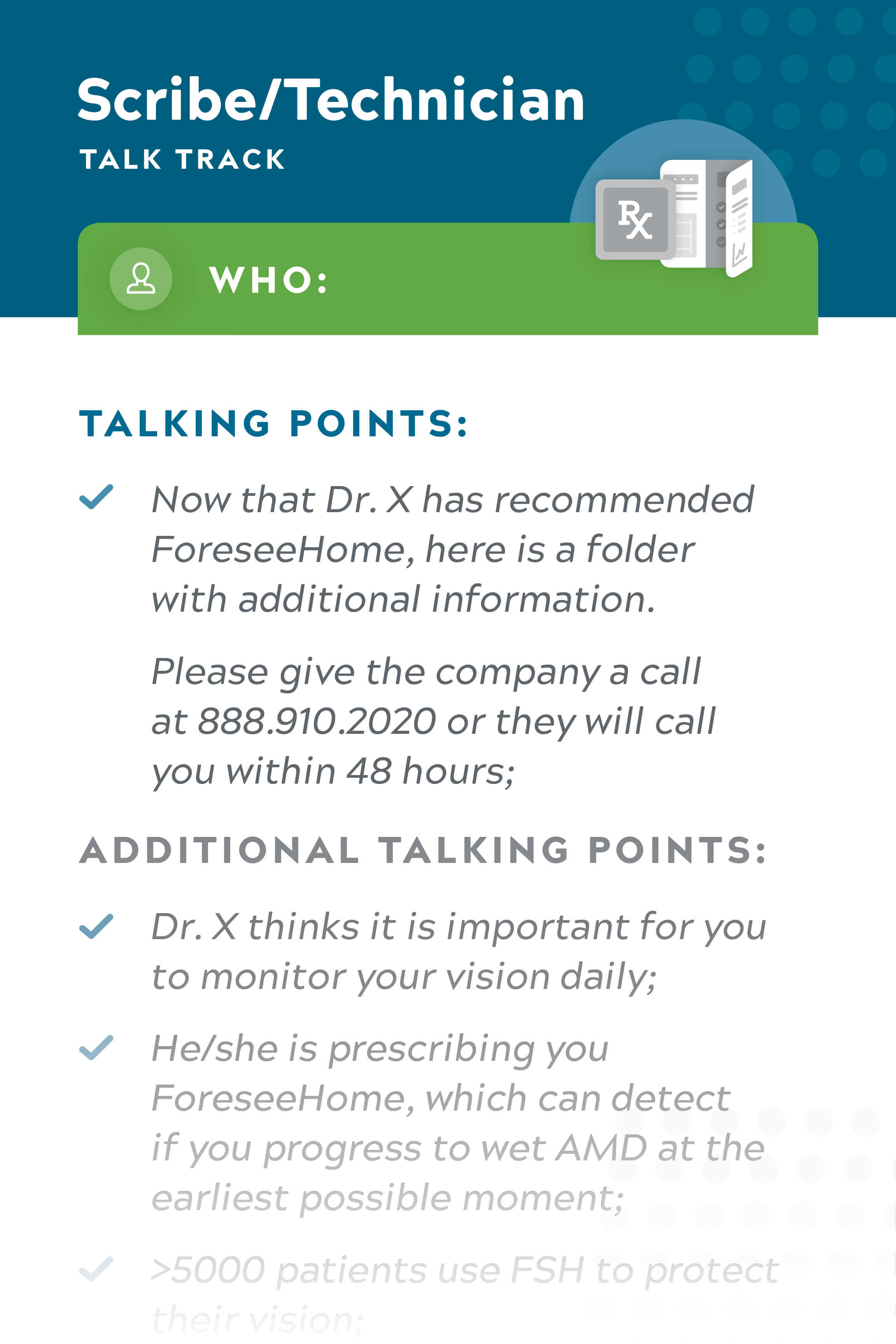 SUBMIT RX
2
4
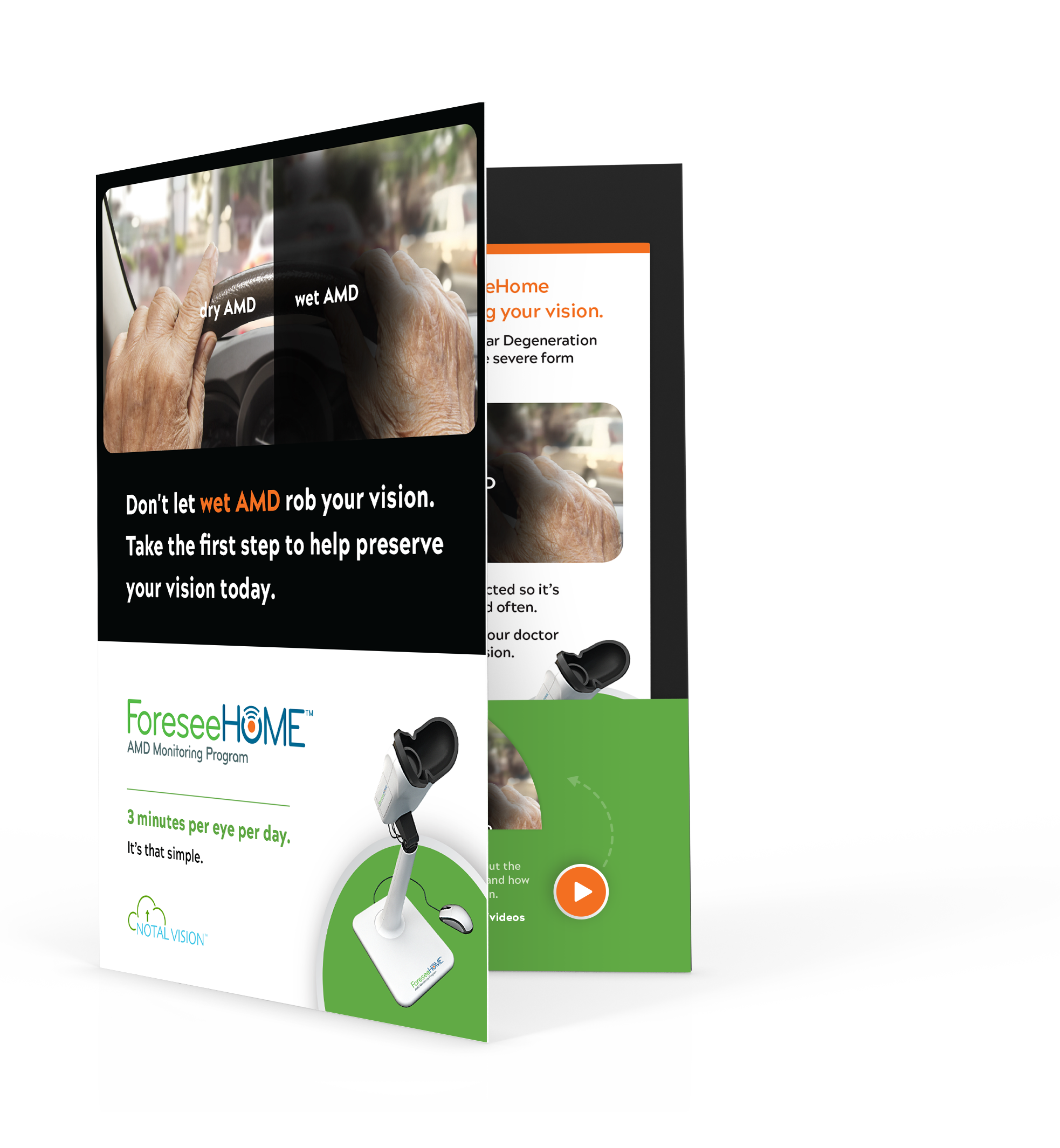 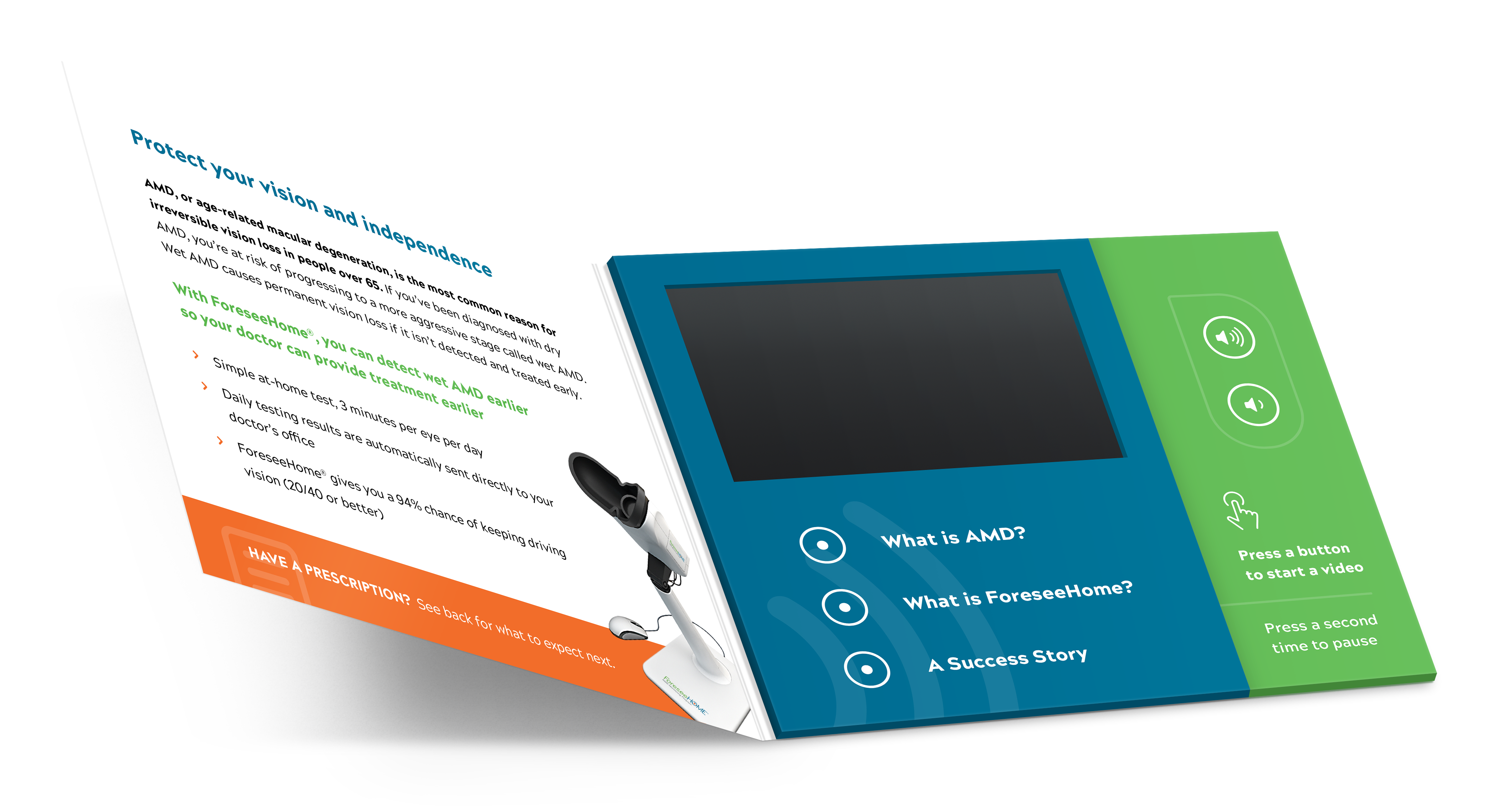 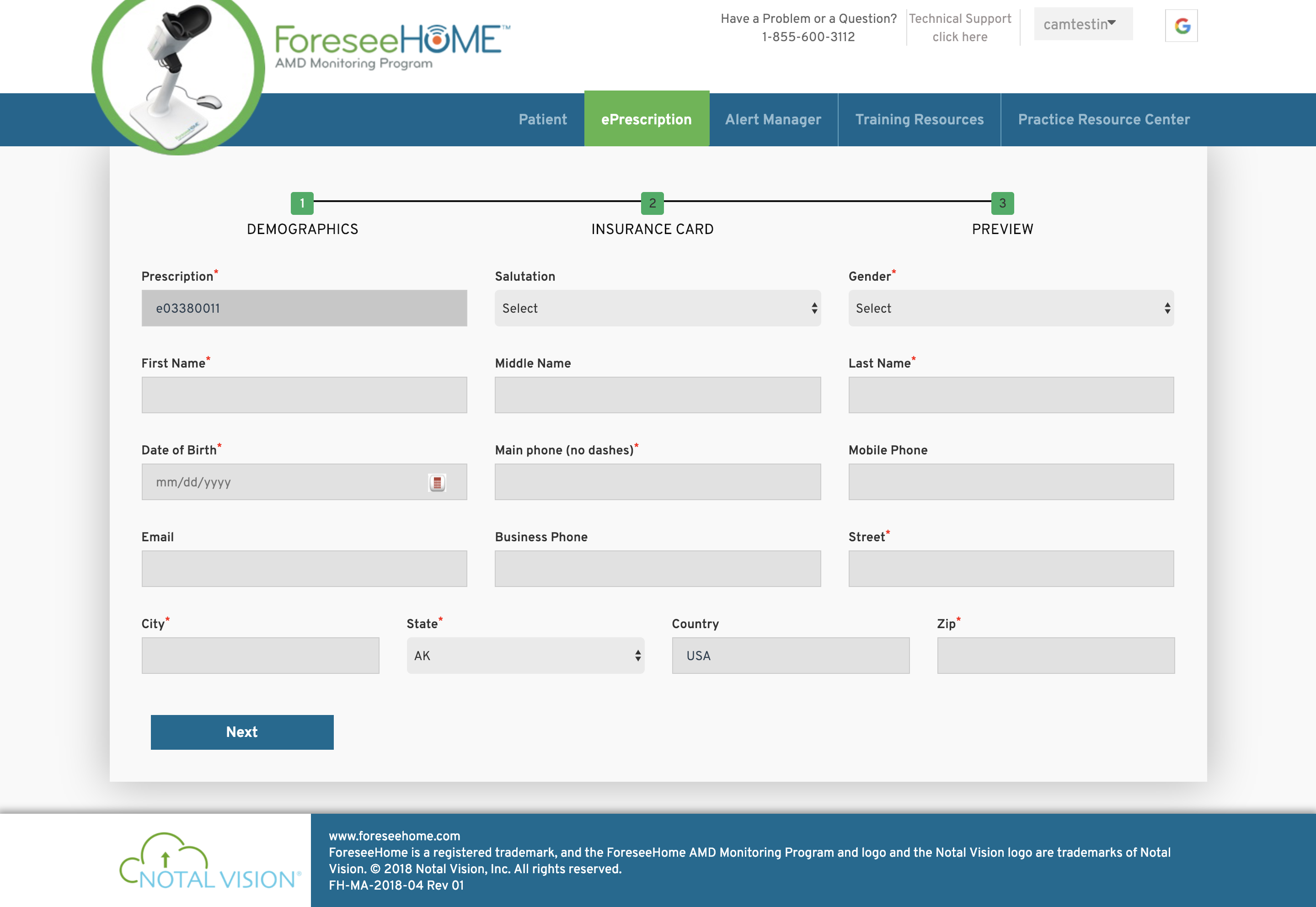 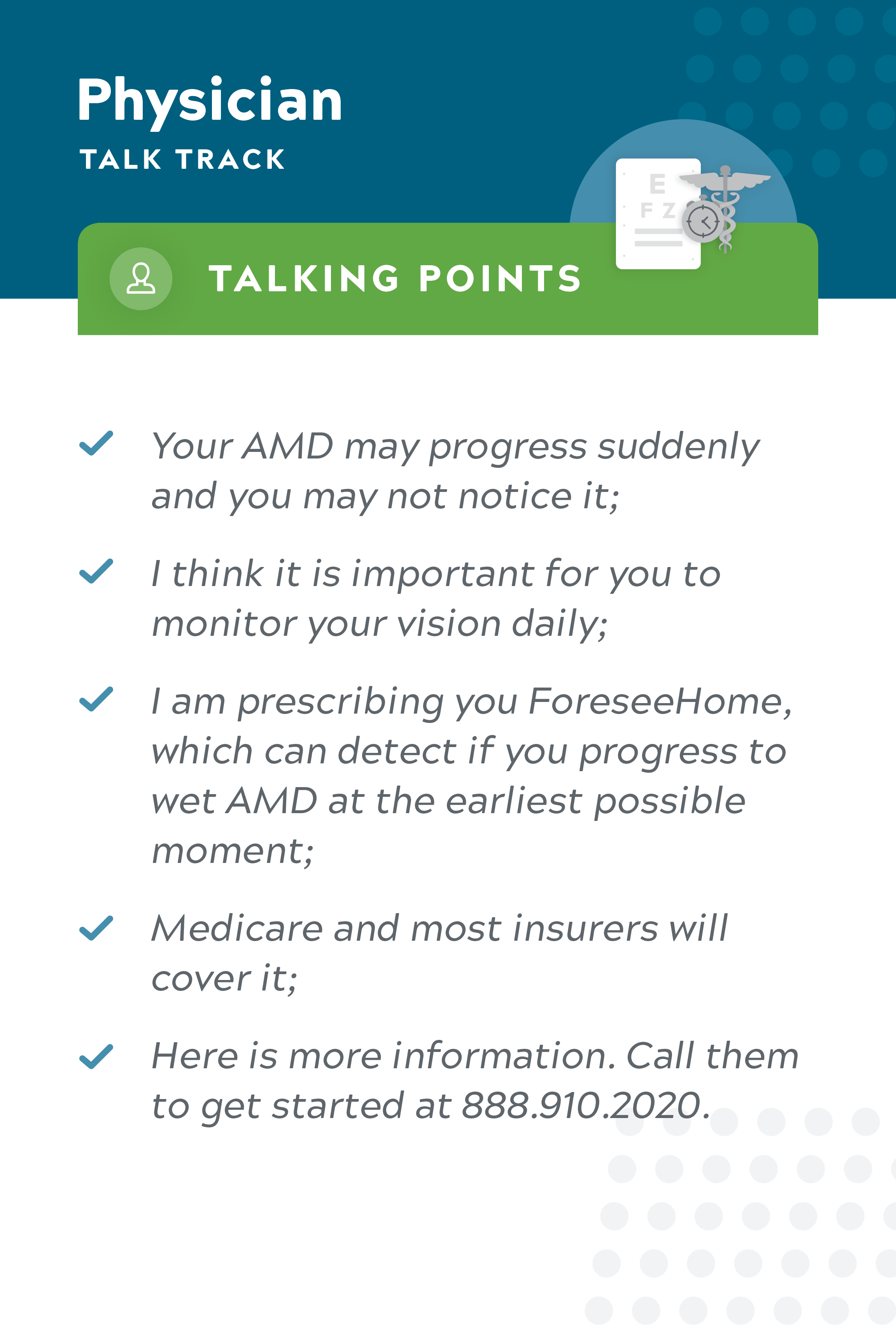 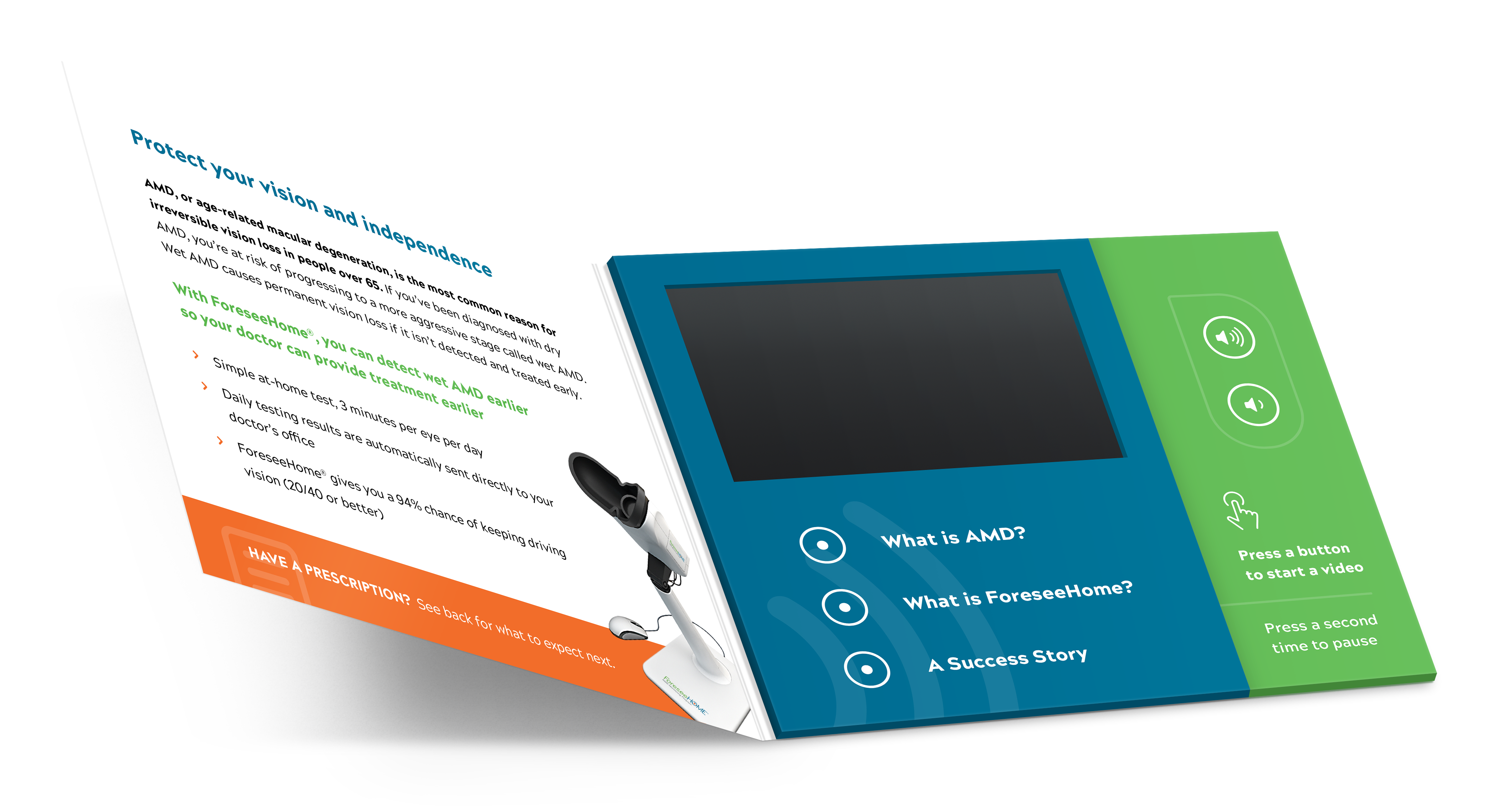 2    |    Prescribe and go: PERSONALIZED RX EXPERIENCE
SM-018.01
[Speaker Notes: Key Message: Prescribing is simple and easy once we incorporate our best practices and resources into your clinic.]